Mini mental status examination
Done by Razan msleh Tarawneh
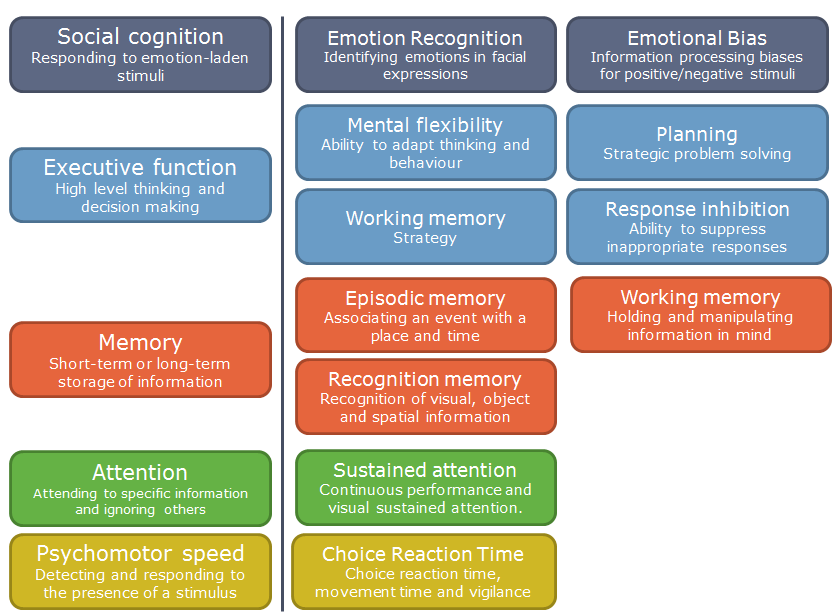 MINI MENTAL STATE EXAMINATION 
• Developed by Folstein in 1975
 • Shortly known as mini mental state examination (MMSE) or folstein test 
 It is a screening tool used to assess neurocognitive function and also for follow up of patients 
• MMSE is a 30 point screening tool 
• MMSE is not meant for diagnosis of dementia
 • It is part of mental status examination – appearance ,attitude ,behavior ,mood and affect , speech ,thought process ,thought content, cognition,insight 
• Some more sensitive tools can be applied if MMSE shows neurocognitive impairment such as
 • MOCA 
• SLUMS 
• MINI COG TEST
When administering the questioners, the test takes approximately ten minutes or less since, beyond that, it may not detect subtle memory loss in some patients.
 The interpretation of test scores requires the integration of allowance in terms of ethnicity and education
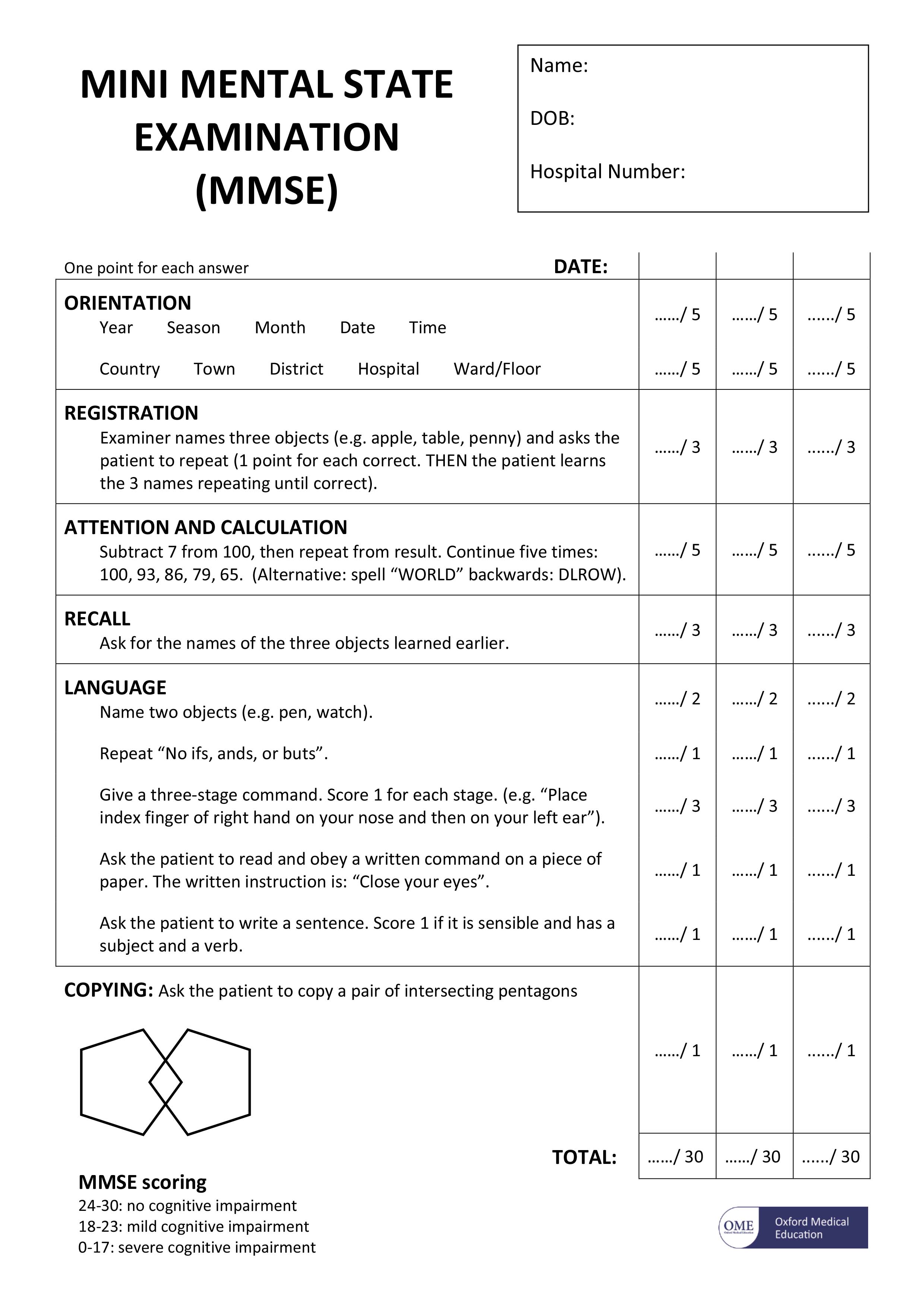 Orientation
Registration
Attention and spell
Recall
Language
Visual construction
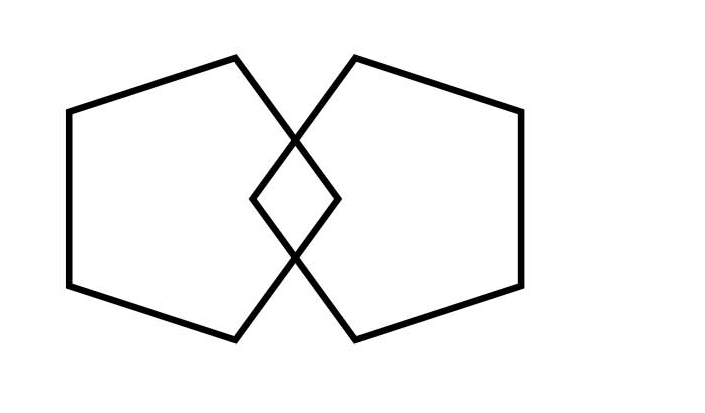 Interpretation of the MMSE:
Advantages of MMSE
•Could be administered without any additional equipment at patients bed side or in the consulting room
•Requires little critical thinking interpretations
•Quick to administer
•Can be administered by a capable assistant 
•Patients relatives as well as Patients with mild neurocognitive disorder can very easily relate with the results of the findings
Disadvantages of MMSE 
•Patients educational level may affect the validity of the test
•A patient with mild cognitive disorder may be missed by this test ( physician should put into consideration the area of impairment instead of just looking at the scores) 
•Patients new to a region may not geographic orientation aspect of the test 
•False positives can lead to anxiety ,labeling and stigma
Source: • Folstein MF, Folstein SE, McHugh PR: “Mini-mental state: A practical method for grading the cognitive state of patients for the clinician.” J Psychiatr Res 1975;12:189-198.